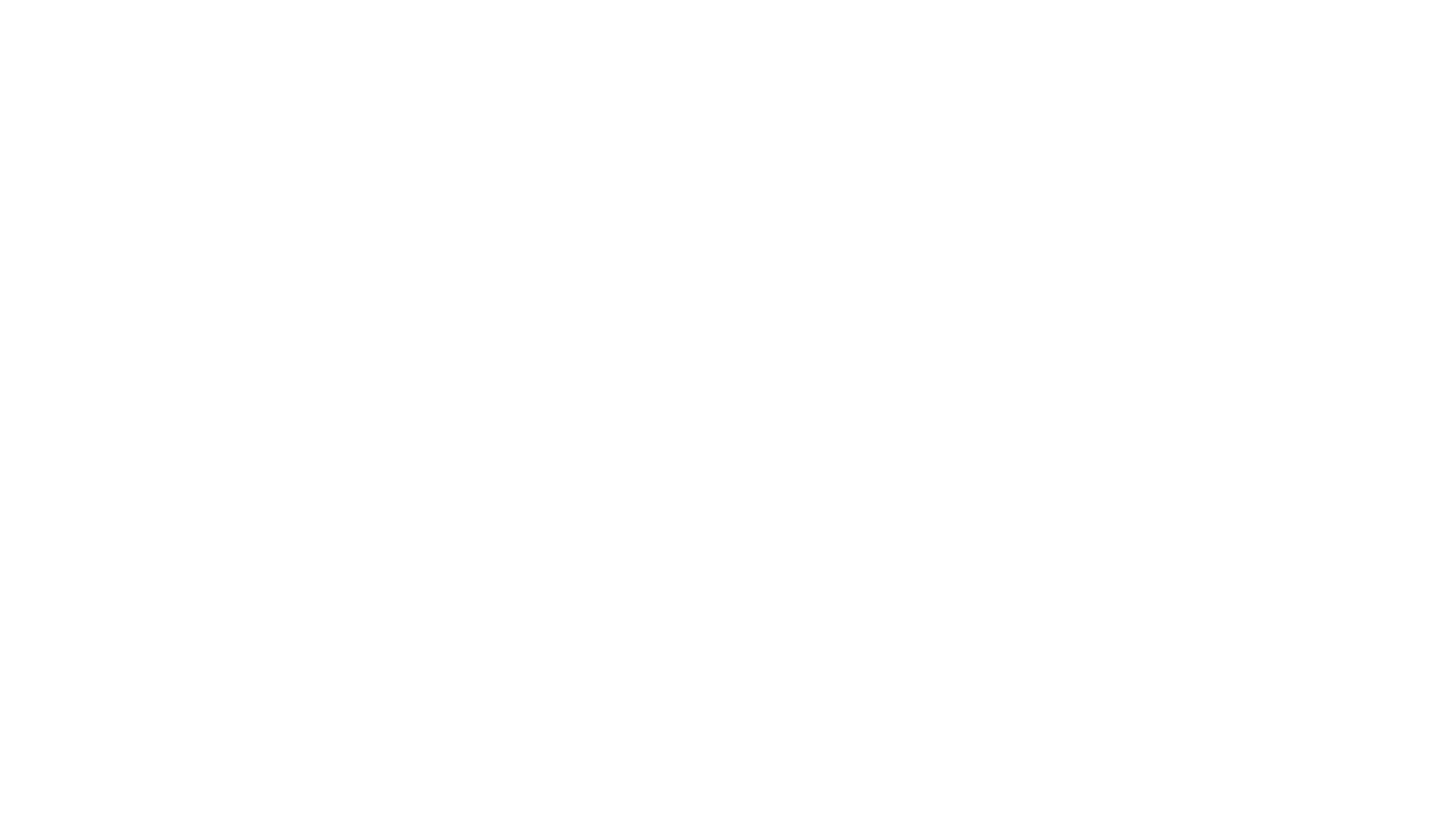 Bachelorstudiengang Politikwissenschaft für das Lehramt
Kernfach: 90 LP Modul
Zweitfach: 60 LP Modul
Politikdidaktik: 7 LP
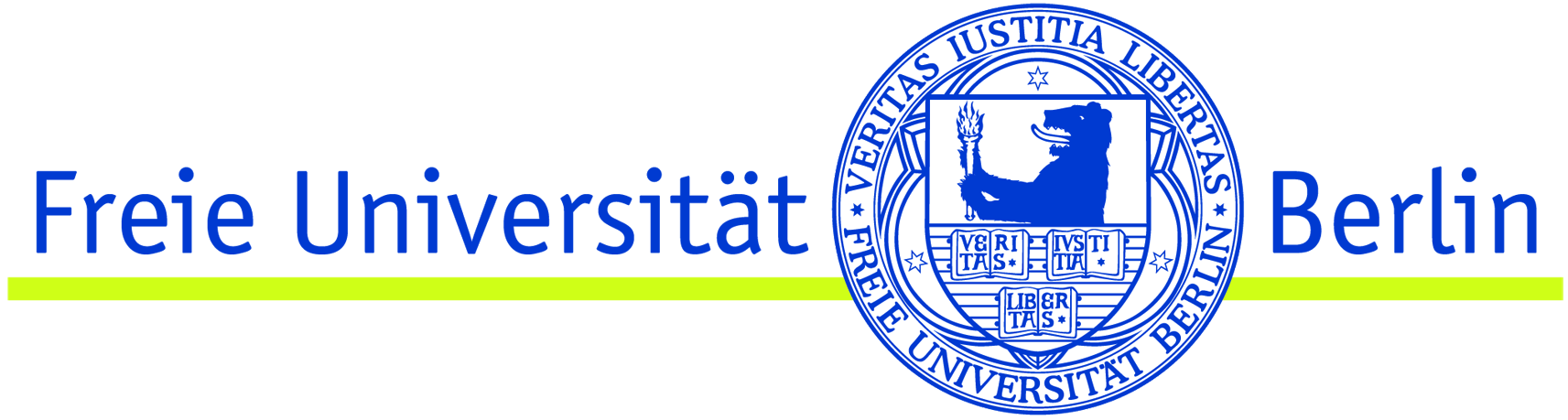 Der Arbeitsbereich Politikdidaktik / Politische Bildung
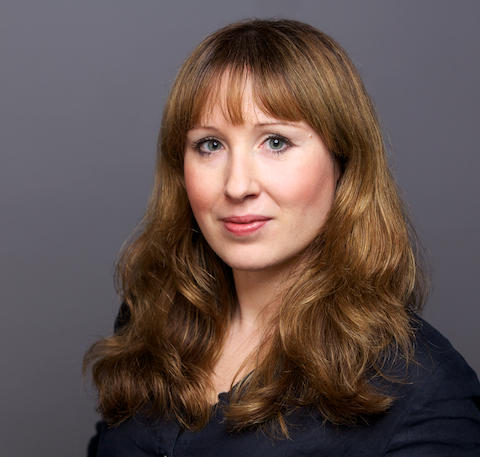 Professur 
Prof. Dr. Sabine Achour 

Sekretariat
Sandra Hamilton-Mansour
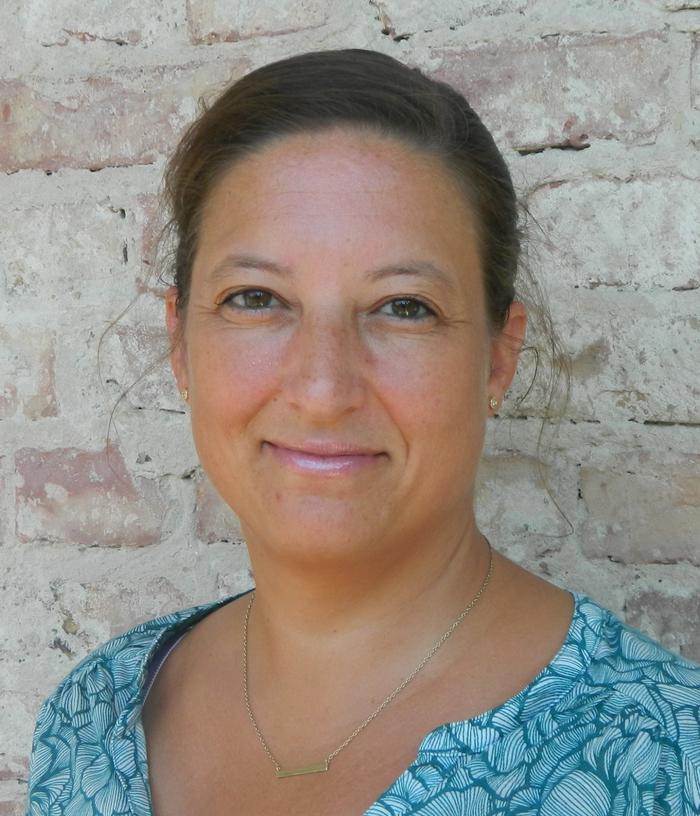 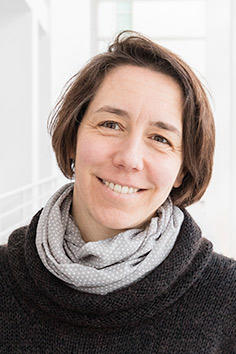 Lehrkräfte für besondere Aufgaben 
Dr. Dominique Miething 
Dr. Katharina Röll-Berge 
Myoung-Le Seo 
Katharina Studtmann
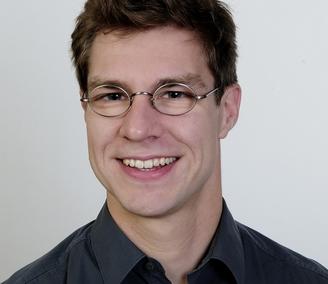 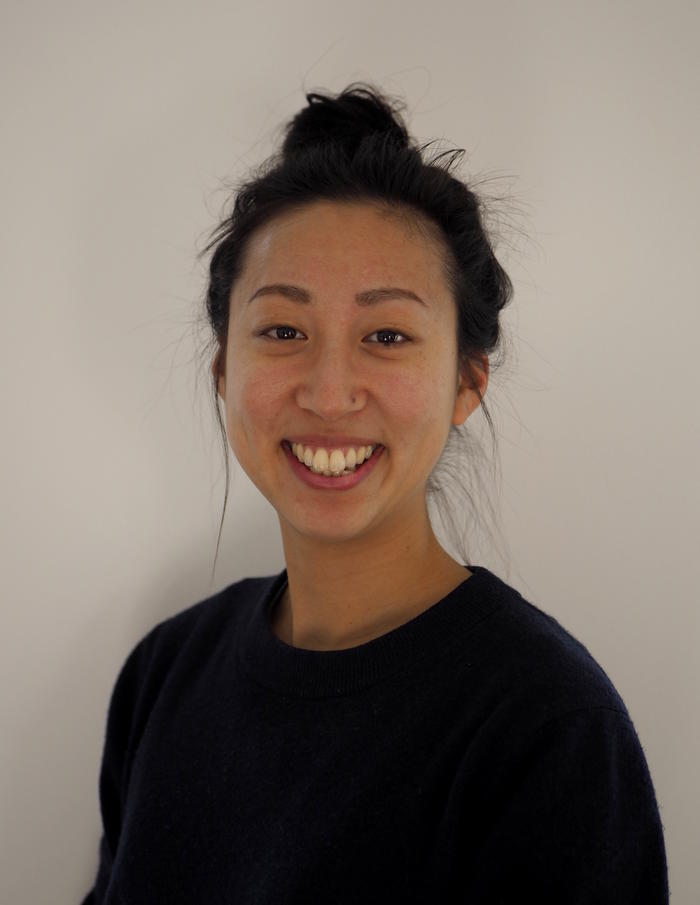 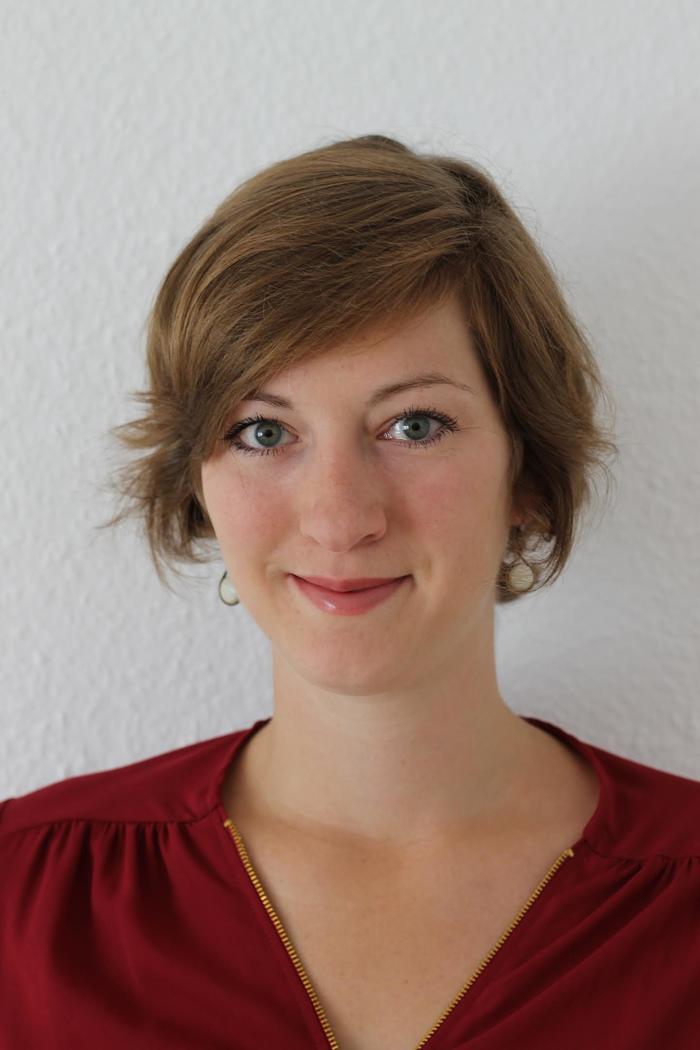 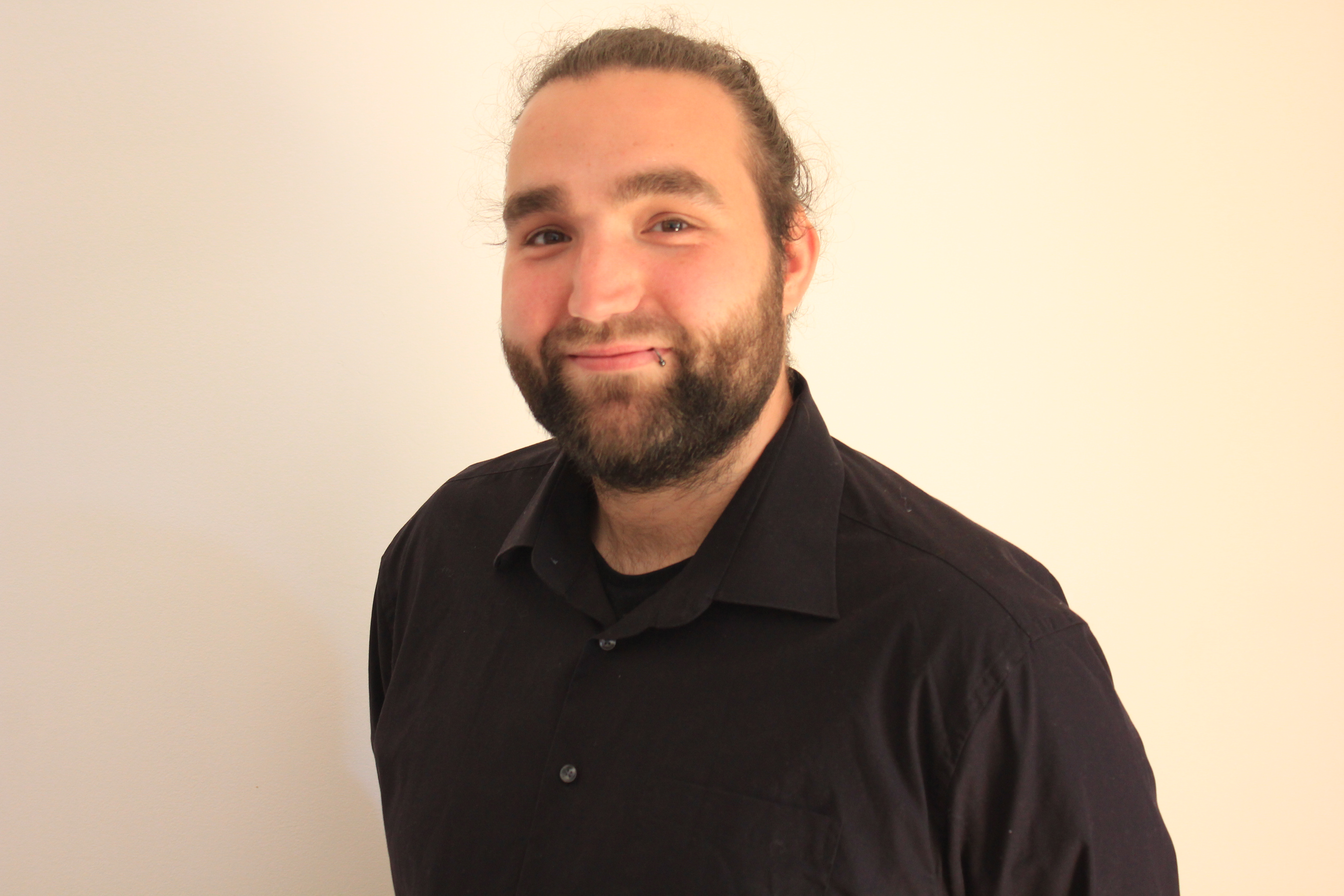 Wissenschaftliche Mitarbeiter*innen
Anja Höppner (Elternzeit) 
Till Herold 
Annemarie Jordan
Der Arbeitsbereich Politikdidaktik / Politische Bildung
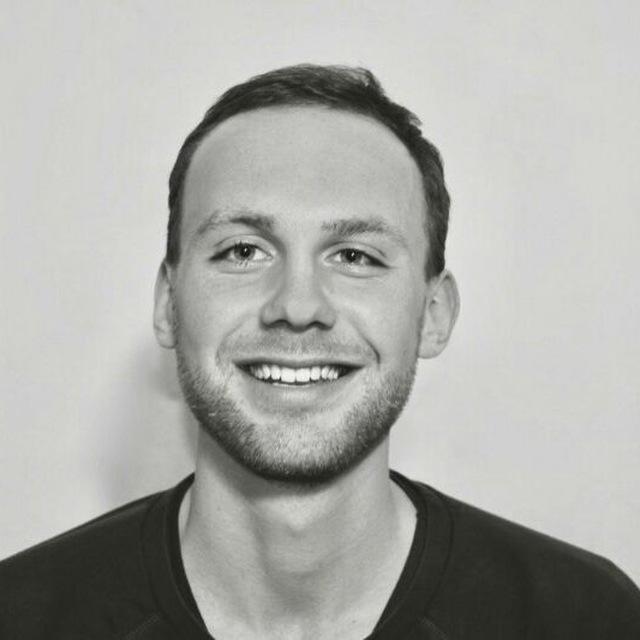 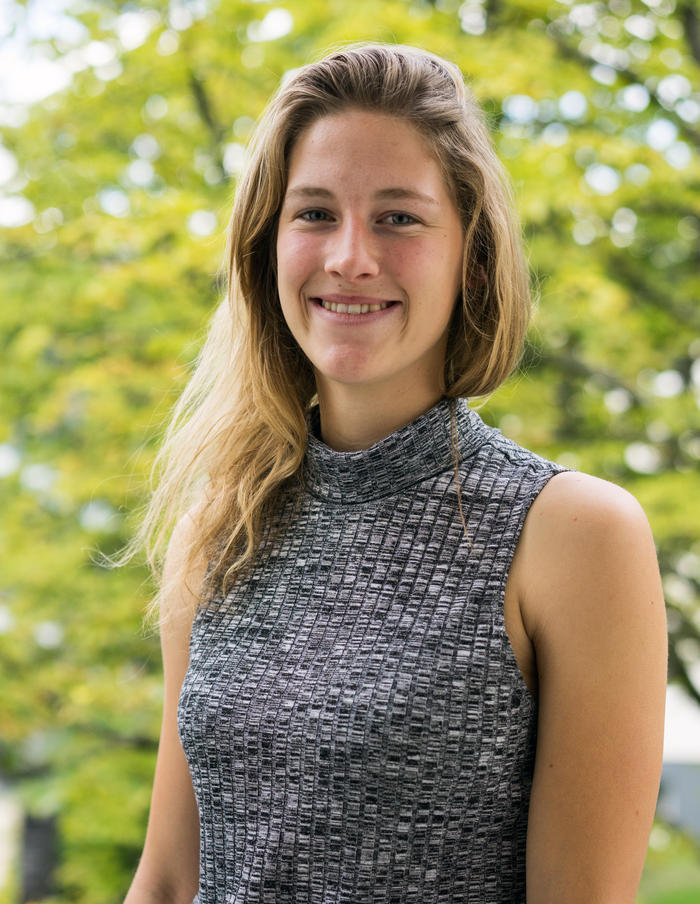 Studentische Mitarbeiter*innen
Simon Kober (Tutor der DSE)
Anna Schnepper 
Anna Scherrer (Mentoring Qualifizierung)
Vivian Wolffram
Kontakt: stud-beratung-politik@dse.fu-berlin.de
Politische Bildung („Sozialkunde“) war immer schon auch ein politikwissenschaftliches Studium
Studierende sollten sich also auf alle Fälle für Politik und für Politikwissenschaft interessieren 
Interesse an ihrem zukünftigen Berufsfeld (Schule) haben, d.h. gerne mit Jugendlichen zusammenarbeiten, gerne anderen etwas erklären, usw. 
Politische Bildung als Herausforderung für die Zukunft der Demokratie wahrnehmen
Womit beschäftigt sich der Studiengang?
Womit beschäftigt sich der Studiengang?
fachliche Grundlage für Lehrer*innen der politischen Bildung
Lehramt macht einen viersemestrigen Lehramtsmaster notwendig
Es folgt das Referendariat (derzeit 18 Monate)
BA ist berufsqualifizierend auch für Berufe außerhalb des Lehramtes
BA qualifiziert auch für andere Masterstudiengänge der Politikwissenschaft
Wissen über unterschiedliche Politikfelder
	die Arbeitsbereiche am Otto-Suhr-Institut für Politikwissenschaft
1. Grundlagen
Politische Theorie und Ideengeschichte; Politik und Recht; Gender und Diversity; Methoden empirischer Sozialforschung; Politikdidaktik/Politische Bildung
2. Bundesrepublik Deutschland und Vergleich
Politisches System der Bundesrepublik Deutschland; Politische Soziologie; Deutschland und Frankreich; Umwelt- und Klimapolitik; Friedens- und Konfliktforschung
3. Internationale Beziehungen
Internationale Beziehungen; Internationale Politische Ökonomie; Europäische Integration
4. Regionalstudien
Maghreb, Mashreq und Golf; China und Ostasien; Osteuropa und Russland; Politische Systeme Nordamerikas; Lateinamerika

Methoden wissenschaftlichen Arbeitens, speziell jene der Politikwissenschaft
Welche Kompetenzen erwerben Sie im Studium ?
Einführungsbereich im Umfang von 15 LP
Einführung in die Politikwissenschaft und 
Einführung in die Methoden wissenschaftlichen Arbeitens
Grundlagenbereich I im Umfang von 35 LP
Theoretische und rechtliche Grundlagen der Politik
Politisches System und politische Soziologie der Bundesrepublik Deutschland
Theorie, Empirie und Geschichte der Internationalen Beziehungen
Grundlagenbereich II (1 von 5 Wahlpflichtmodulen sind zu wählen)
Internationale Politische Ökonomie	
Regionale Politikanalyse
Friedens- und Konfliktforschung
Europäische Integration 
Regionale Politikfeldanalyse, insbesondere Umweltpolitik
Vertiefungsbereich (2 von 3 Modulen sind zu wählen)
Politische Theorie
Politische Systeme und Vergleich
Internationale Beziehungen
Übersicht: Politikwissenschaft für das Lehramt Kernfach (90LP)
Einführungsbereich  (15 LP)
Hinweis: „PS MWA“ existiert so nicht! Wird in Verbindung mit 2-stündigem Proseminar aus Grundlagenbereich I oder II besucht. Siehe nächste Folie.
Die „aktive Teilnahme“ kann in den Veranstaltungen durch Protokolle oder Kurzreferate eingefordert werden (zusätzlich zu Prüfungsleistung)
(Achtung: Für den Monobachelor werden Tutorien angeboten, nicht zwingend notwendig für LA-Studierende)
PS/MWA: vierstündiges Seminar, 
thematisch mit Proseminar eines weiteren (frei 
wählbaren) Moduls aus dem Grundlagenbereich I oder II
verzahnt (soll Grundlagen wissenschaftlichen Arbeitens
anhand eines konkreten Themas vermitteln)

vermittelt Kenntnisse sowohl in den Methoden wissenschaftlichen Arbeitens wie auch zum ausgewählten konkreten Thema; zählt daher mit je 2 SWS zu zwei Modulen:

zum Pflichtmodul „Einführung in die Methoden wissenschaftlichen Arbeitens“ als Proseminar mit (regelmäßiger, aktiver) Teilnahme 
zu einem anderen Modul aus dem Grundlagenbereich I oder II als Proseminar mit schriftlicher Leistung
(wird über Campus Management mitgeleitet.)
Proseminar/Methoden wissenschaftlichen Arbeitens
Grundlagenbereich I (35 LP)
Die Wahlpflichtmodule (Grundlagenbereich II)
Grundlagenbereich I & II
Empfehlung: Rahmenlehrplanorientierte Schwerpunkte setzen
Vorlesung und PS müssen in einem Bereich liegen
(zeitliche Trennung möglich)
Aufbaumodule - Vertiefung
eine Hausarbeit entspricht ca. 6000 Wörtern, ca. 25 Seiten
Mindestens 2 Prüfungsleistungen im Grundlagenbereich I und II müssen in Form von Hausarbeiten erbracht werden.
Bis auf die Veranstaltungen des Einführungsbereichs, die im ersten Semester absolviert werden sollten, kann die Reihenfolge der Module aus dem Grundlagenbereich frei gewählt werden.
Zu Beachten
Bachelorarbeit
Tipp: 
Belegen Sie Seminare bei prüfungsberechtigten Dozent*innen aus der Fachwissenschaft.
Nebenfach 60LP
Aufbaumodule - Vertiefung entfällt
Keine Pflicht zur Hausarbeit aber dringende Empfehlung
Keine Bachelorarbeit; muss im Hauptfach geschrieben werden
Richtwert 10 LP pro Semester
Einführungsbereich 15 LP
Einführung in die Politikwissenschaft
Methoden wissenschaftlichen Arbeitens
Grundlagenbereich I 35 LP
Theoretische und rechtliche Grundlagen der Politik
Politisches System und politische Soziologie der Bundesrepublik Deutschland
Theorie, Empirie und Geschichte der Internationalen Beziehungen
Grundlagenbereich II  10 LP (1 von 5 Modulen sind zu wählen)
Internationale Politische Ökonomie	
Regionale Politikanalyse
Friedens- und Konfliktforschung
Europäische Integration 
Regionale Politikfeldanalyse, insbesondere Umweltpolitik

 Vertiefungsbereich und BA-Arbeit entfallen, nur 1 HA im Grundlagenbereich
Übersicht Politikwissenschaft für das Lehramt Modulangebot (60 LP)
Einführungsbereich  (15 LP)
Grundlagenbereich I (35 LP)
Die Wahlpflichtmodule (Grundlagenbereich II)
Lehramtsbezogene Berufswissenschaft(LBW)
(Für 90- und für 60-LP-Modul, also Kernfach und „Zweitfach“ Politikwissenschaft für das Lehramt)
Fachdidaktik: Grundlagenmodul 7 LP
Tutorium zur Einführungsveranstaltung
Anmeldung für die Tutorien läuft über die Emailadresse: j.treffler@fu-berlin.de
Infos unter:  https://www.polsoz.fu-berlin.de/polwiss/forschung/international/vorderer-orient/studium/aktuell/Einfuehrungsvorlesung_20_21.html#Anker7
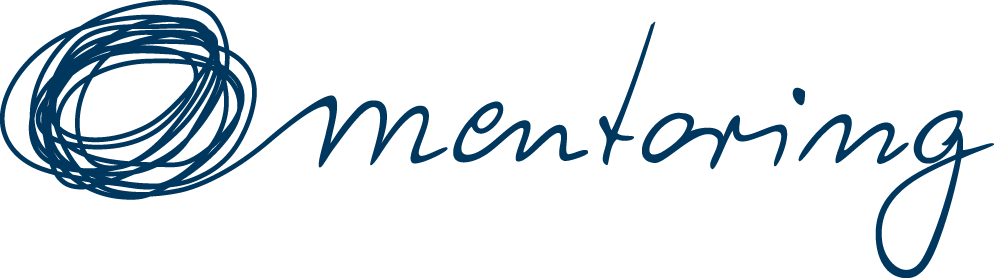 Mentorin: Elena Hilgert 
Erste Sitzung gleich im Anschluss
 (29.10.20) um 14:00 Uhr
Link: https://fu-berlin.webex.com/fu-berlin/j.php?MTID=m1739ca5f68ef8b4
	336b938759f75d0c8
	Meetingnummer:  121 146 2242
		Passwort: Mentoring
für einen erfolgreichen Studienstart
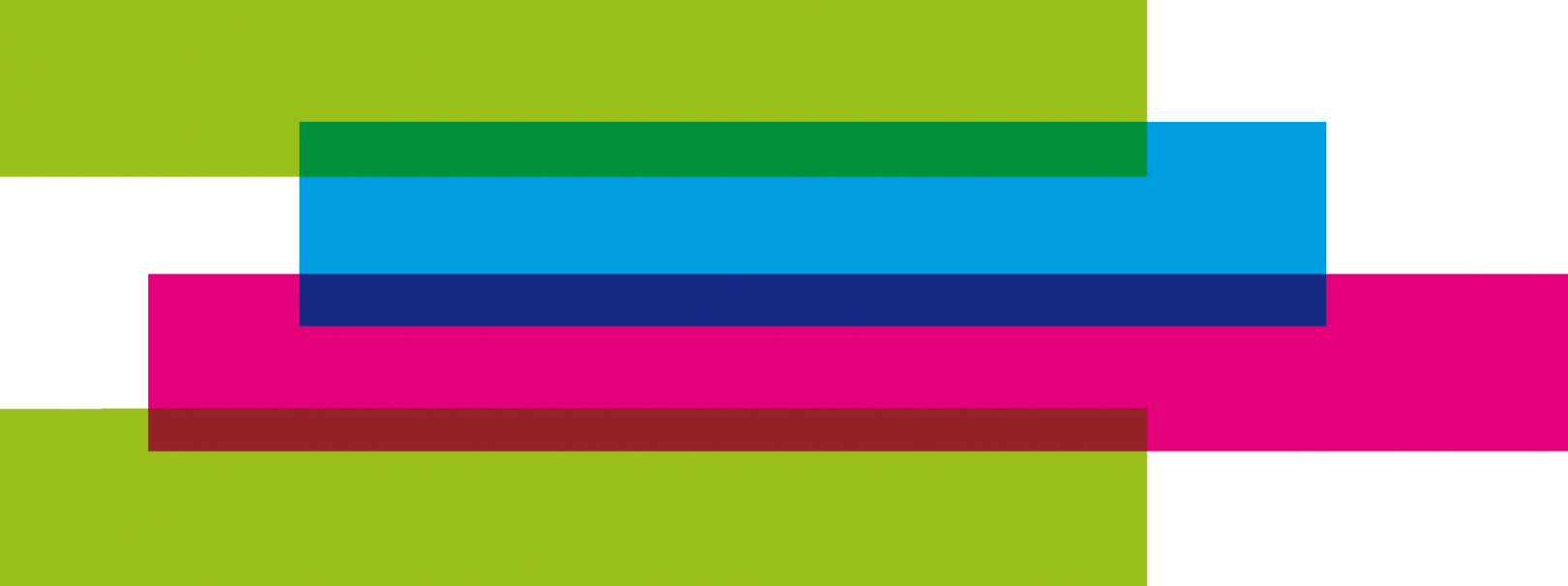 Universitätsweites Angebot
für Studierende
in den Bachelorstudiengängen